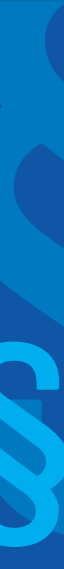 Kapitel 18
Kreditaftaler
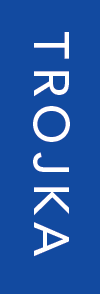 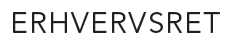 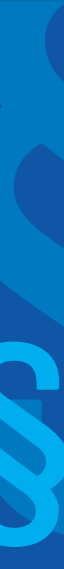 Kapitel 18 Kreditaftaler
Hvad er en kreditaftale?
Sikkerhed i kreditkøb
Misligholdelse af kreditaftaler
Købers indsigelse i kreditaftaler

Formålet med kreditaftaleloven er at beskytte forbrugeren og gøre prisen på lån og kreditter gennemskuelig
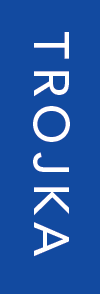 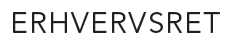 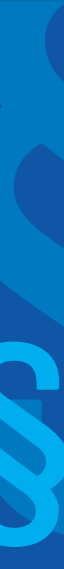 1. Hvad er en kreditaftale
Kreditgiver og forbruger
Kreditkøb
Lån
Kredit
Kreditgiver, forhandler, forbruger
Oprindeligt trepartsforhold, se fig. 18.2
Efterfølgende trepartsforhold, se fig. 18.3
Fritstående lån
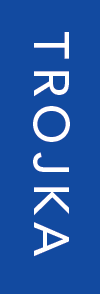 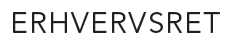 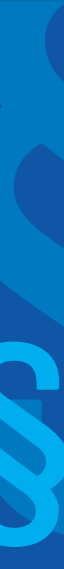 Kreditvurdering og oplysningspligt
Kreditgiver skal undersøge forbrugerens kreditværdighed
Har forbrugeren økonomi til at betale lånet tilbage?
Kreditgiver har oplysningspligt før kreditaftalen indgås
Det skal være let for forbrugeren at gennemskue vilkårene for lånet/kreditten
Overholdes oplysningspligten ikke, kan kreditgiver ikke kræve alle kreditomkostninger betalt
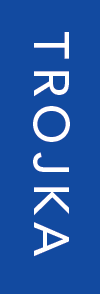 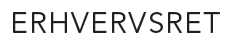 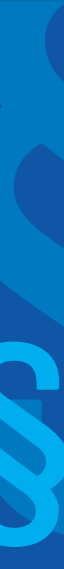 1.4 Fortrydelsesret
Forbruger kan fortryde kreditaftalen i 14 dage efter:
Aftalen er indgået eller
Forbrugeren har fået alle oplysninger
Fortrydelse betyder, at forbrugeren skal betale det lånte beløb tilbage inden 30 dage
Forbrugere skal betale renter for perioden
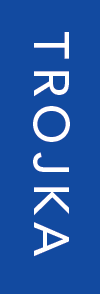 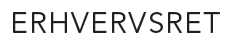 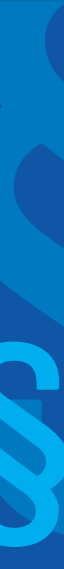 2. Sikkerhed i kreditkøb
Kreditkøb – henstand med betaling af en vare
Kreditgiver ønsker sikkerhed for at pengene betales senere
Kreditgiver må ikke tage underpant men kan i stedet tage ejendomsforbehold
Har kreditgiver alligevel taget underpant, er pantet ugyldigt
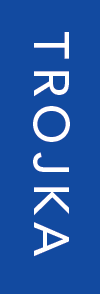 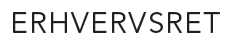 2.2 Ejendomsforbehold
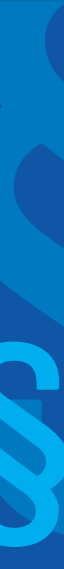 Ejendomsforbehold betyder, at kreditgiver kan tage varen tilbage, hvis køber ikke overholder betalingerne
Kreditgiver med ejendomsforbehold er beskyttet:
Køber må ikke sælge varen
Køber må kun pantsætte varen med respekt af ejendomsforbeholdet
Købers andre kreditorer kan kun få udlæg i varen med respekt af ejendomsforbeholdet
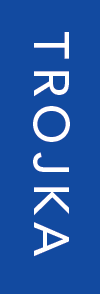 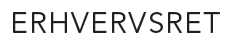 2.2 Ejendomsforbehold
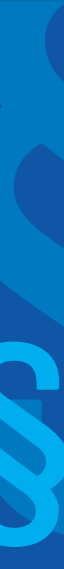 Formkrav til ejendomsforbehold:
Aftalt senest ved varens overgivelse
Købspris mindst 2.000 kr.
Aftalen må ikke være en del af en kontoaftale
Udbetaling på mindst 20 % i forbrugerkøb

Hvis alle betingelser ikke er opfyldt, er ejendomsforbeholdet ugyldigt.
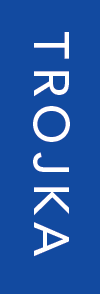 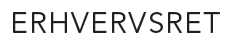 3. Misligholdelse af kreditaftale
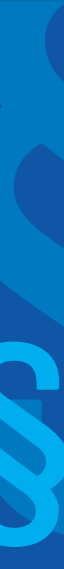 Misligholdelse betyder, at køber ikke overholder betingelserne om betaling
Forbrugeren skal være i kvalificeret misligholdelse før kreditgiveren kan reagere
Kreditgivers misligholdelsesbeføjelser er:
Kræve hele gælden betalt med det samme
Tage varen tilbage
Få udlæg i varen
Har kreditgiver fået ejendomsforbehold i varen, skal varen som udgangspunkt tages tilbage til fuld og endelig afgørelse
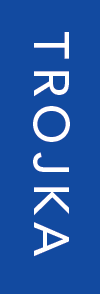 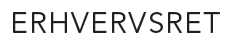 4. Købers indsigelser i kreditaftale
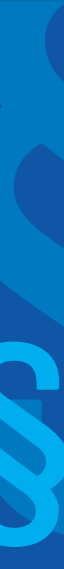 Er varen mangelfuld kan køber fx kræve afslag i prisen og fratrække beløbet i restgælden
Indsigelser om mangelfuld vare kan også gøres gældende overfor kreditgiver i oprindeligt trepartsforhold og efterfølgende trepartsforhold
Køber kan ikke gøre indsigelser om varens mangler gældende overfor kreditgiver i et fritstående lån, se fig. 18.6
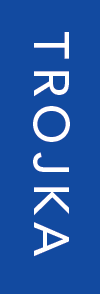 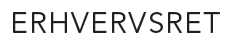